Studying A-Level Geography
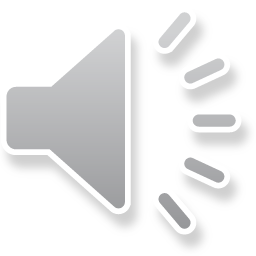 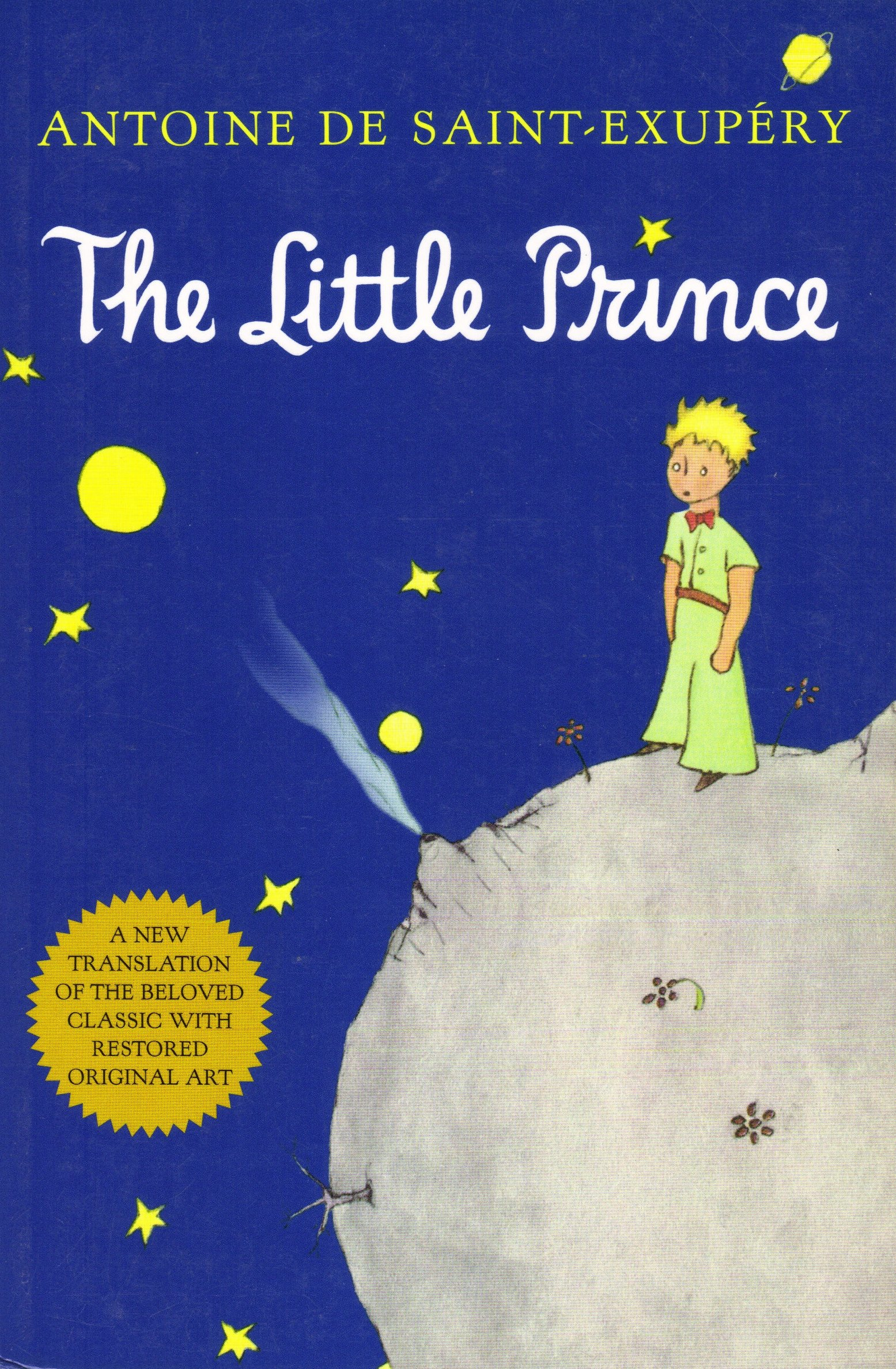 “I am a geographer,” the old gentleman answered.

“What’s a geographer?”

“A geographer is a scientist who knows where the seas are, and rivers, cities, mountains and deserts.”

“That’s very interesting,” said the little prince. “Here at last is a man who has a real job,” he thought.
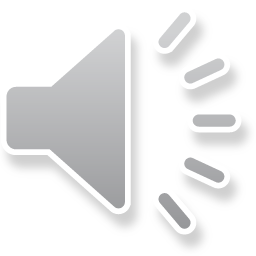 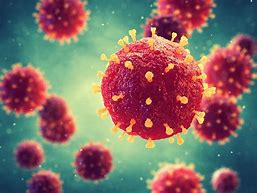 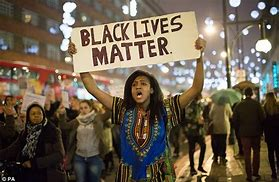 Who?
What?
Where?
When?
Why?
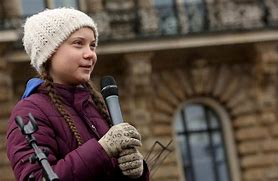 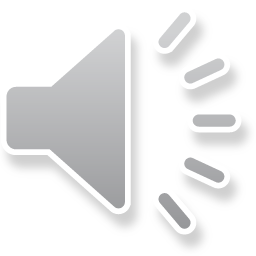 A facilitating subject…
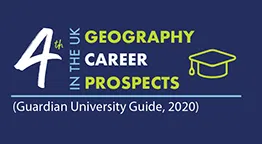 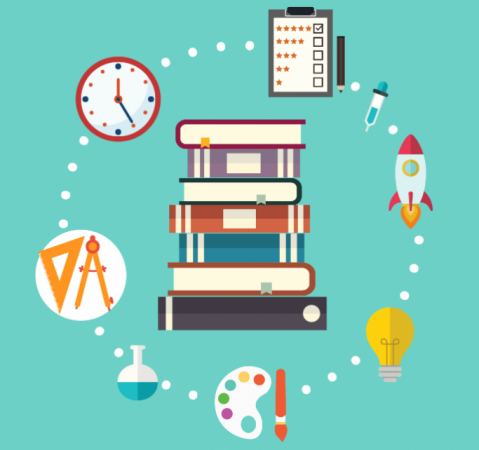 The Russell Group of leading universities in the UK has designated geography as a ‘facilitating subject.’ These are subjects which allow you to keep your options open for further study. They encompass a broad range of skills that mean you are suited to a wide range of future study options rather than being limited. Essentially, universities highly regard geography A-level.
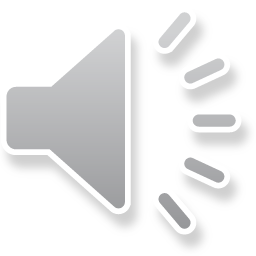 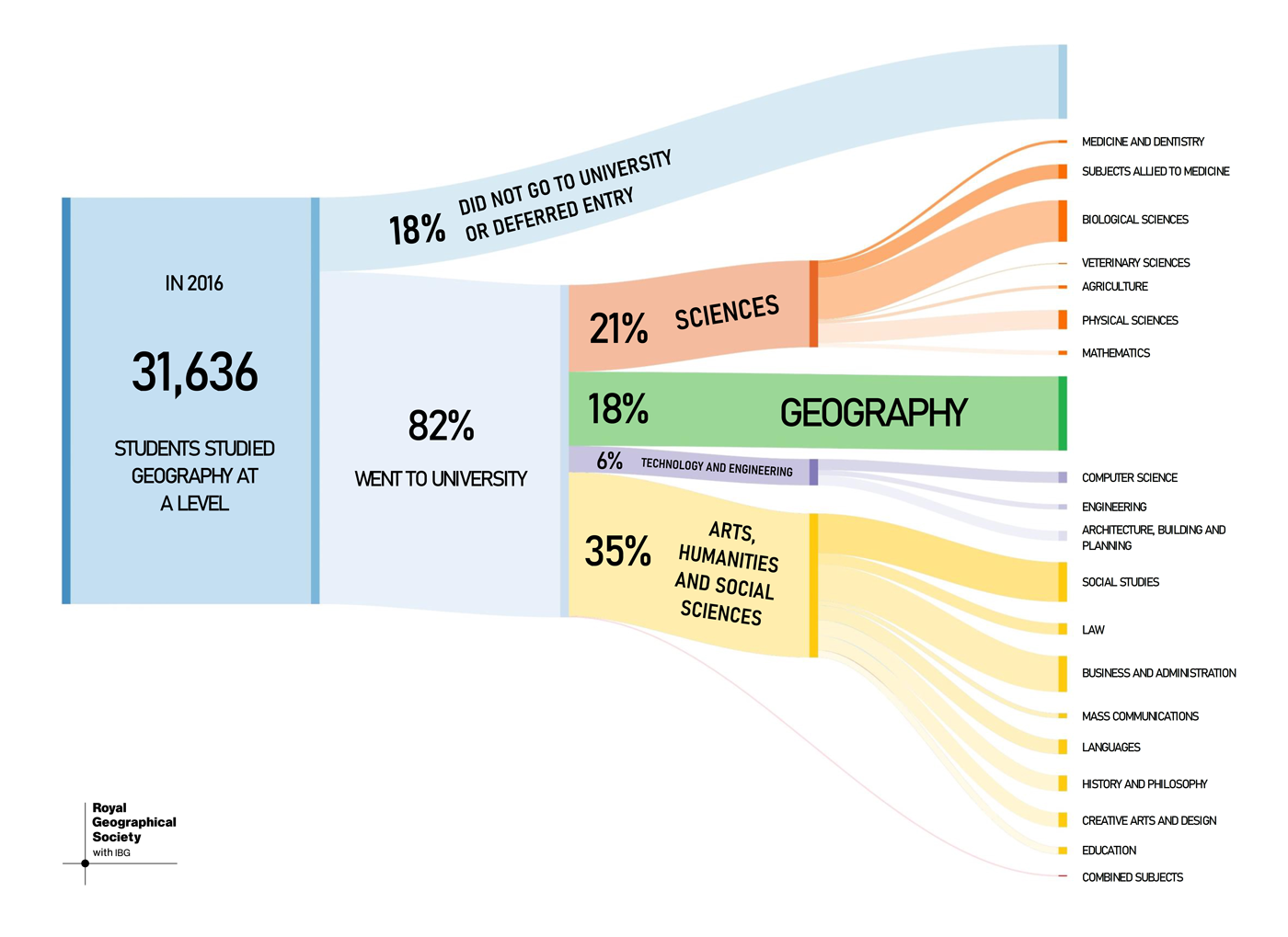 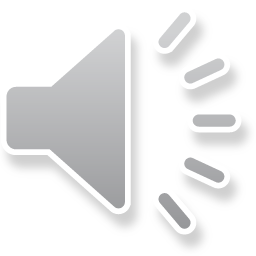 OCR Geography A Level80% exam, 20% NEA
You will have a combination of 3 teachers for A-Level Geography:
Mr. Venables
Miss Clark
Miss Sinfield
Miss Gray
We all specialise in certain topics meaning you get a good deal!
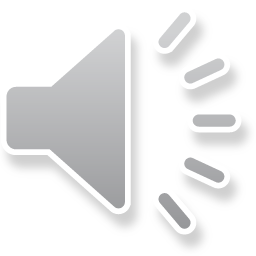 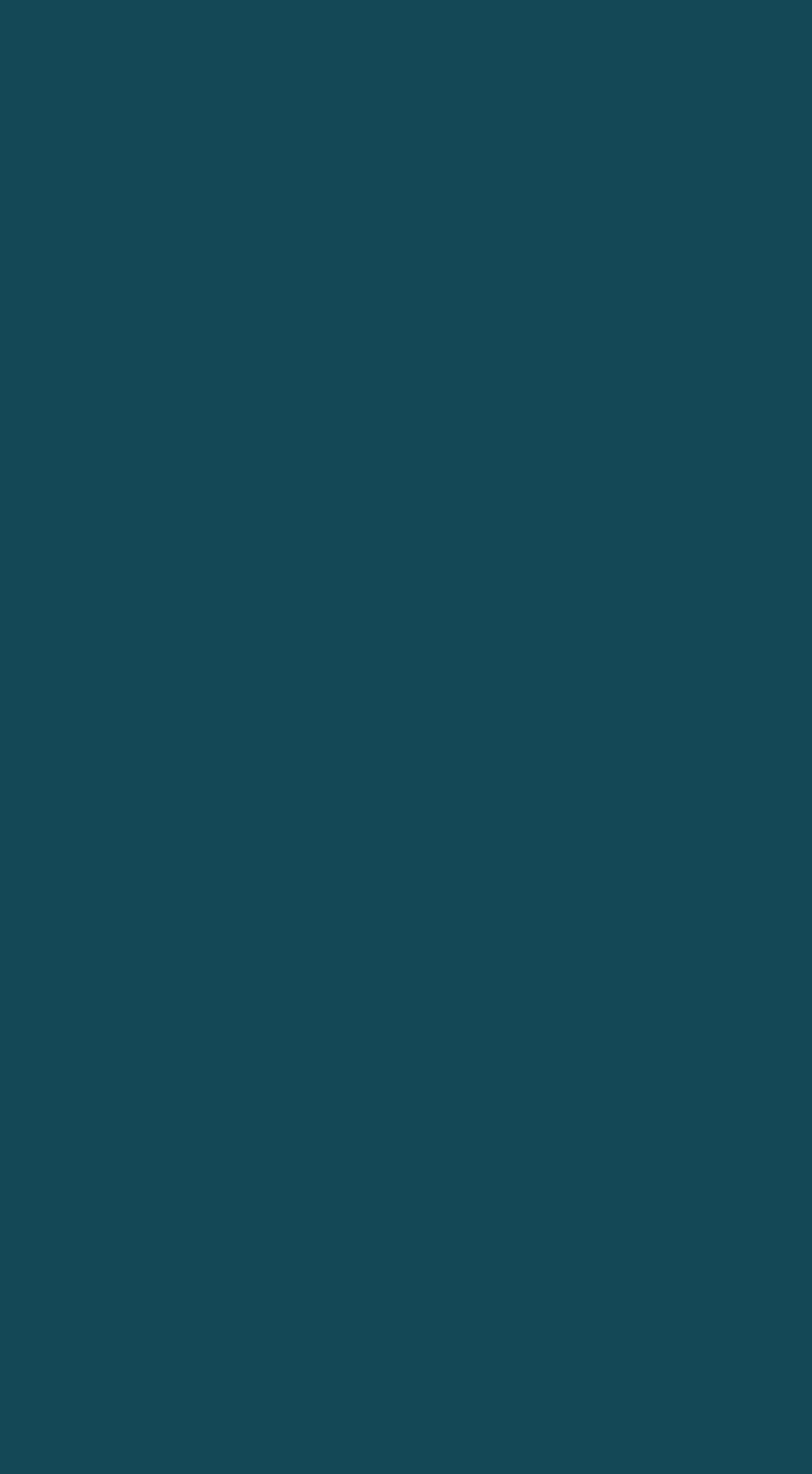 Suggested reading…
“Prisoners of Geography” by Tim Marshall
https://www.amazon.co.uk/Prisoners-Geography-Everything-Global-Politics/dp/1783961414
“Factfulness” by Hans Rosling
https://www.amazon.co.uk/Factfulness-Reasons-Wrong-Things-Better-ebook/dp/B0769XK7D6/ref=sr_1_1?dchild=1&keywords=factfulness&qid=1585901768&s=books&sr=1-1
“The North” by Paul Morley.
https://www.amazon.co.uk/North-Almost-Everything/dp/B00IT0Y44Q/ref=sr_1_1?crid=3QPUROCTTBI07&dchild=1&keywords=the+north+paul+morley&qid=1585901801&s=books&sprefix=the+north+paul+morley%2Cstripbooks%2C134&sr=1-1
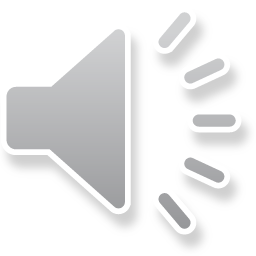 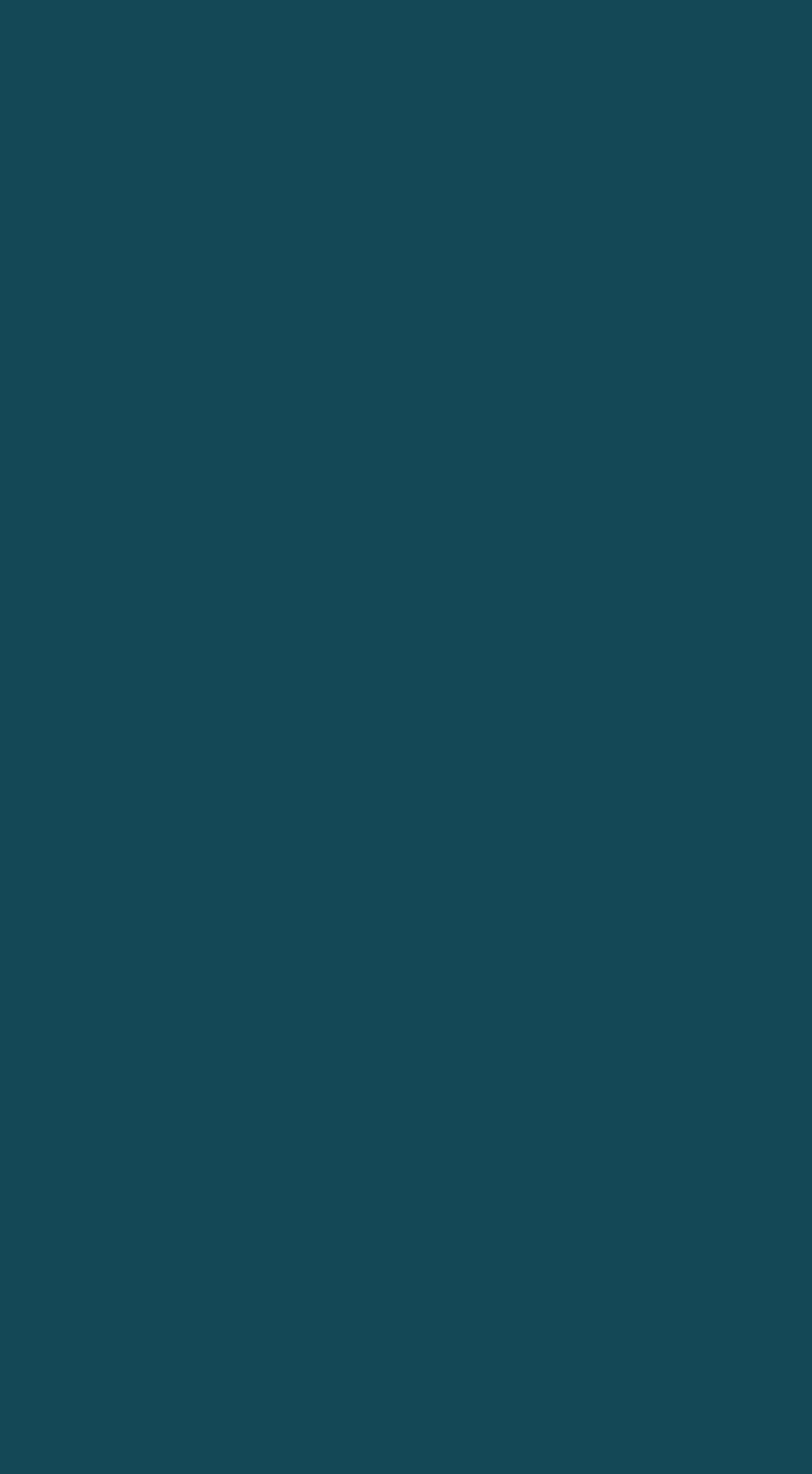 Suggested reading…
“Dangerous Earth” by Ellen Prager.
https://www.waterstones.com/book/dangerous-earth/ellen-prager/9780226541693
“The Uninhabitable Earth” by David Wallace-Wells.
https://www.amazon.co.uk/Uninhabitable-Earth-Story-Future/dp/0141988878/ref=tmm_pap_swatch_0?_encoding=UTF8&qid=1585901943&sr=1-1
“Globalization: A Very Short Introduction” by Manfred B. Steger.
https://www.amazon.co.uk/Globalization-Very-Short-Introduction-Introductions-ebook/dp/B06XNQ3BTQ/ref=sr_1_5?dchild=1&keywords=globalisation&qid=1585902020&s=books&sr=1-5
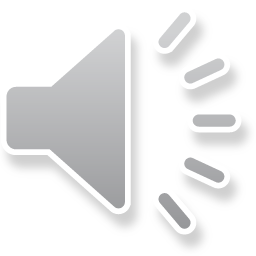 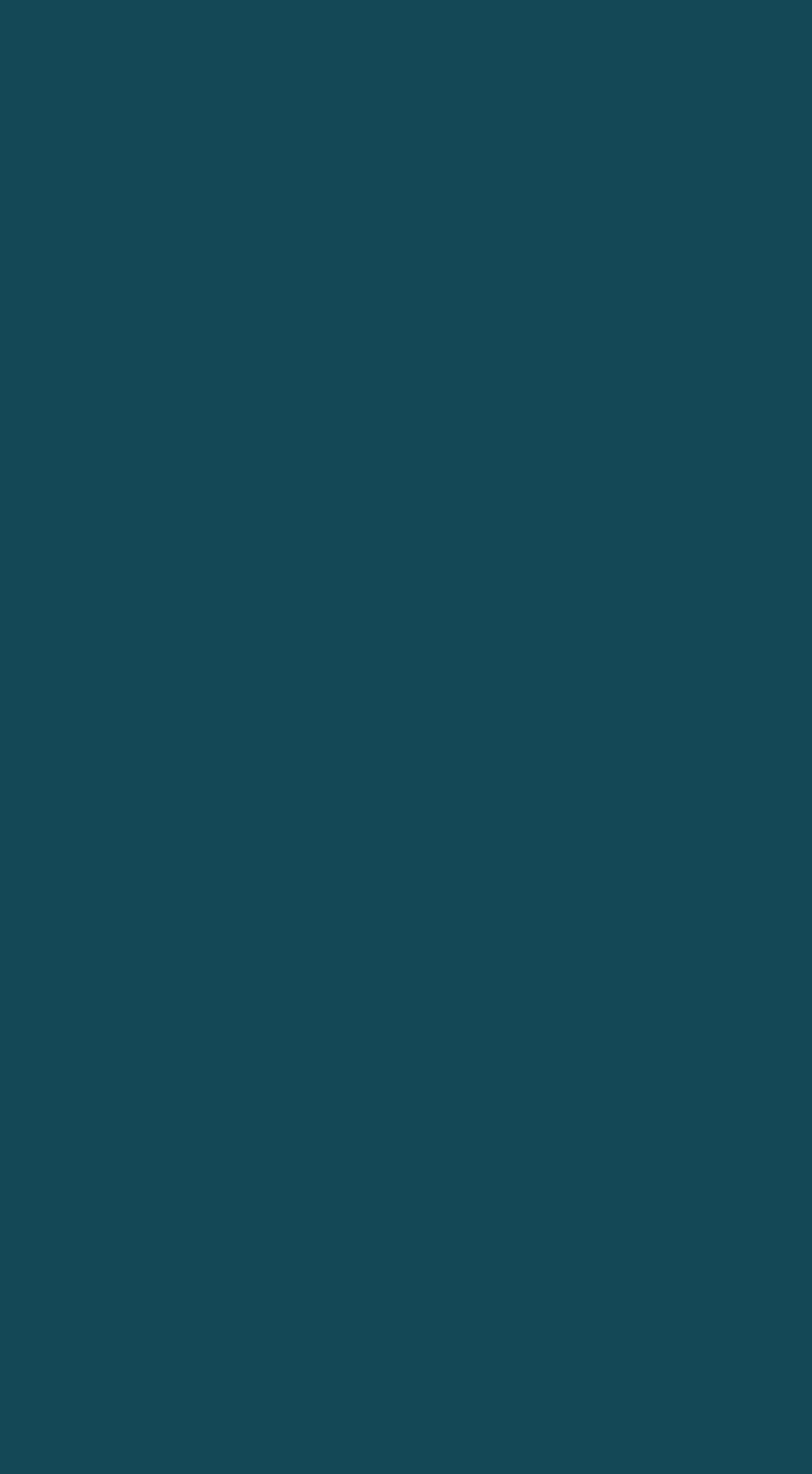 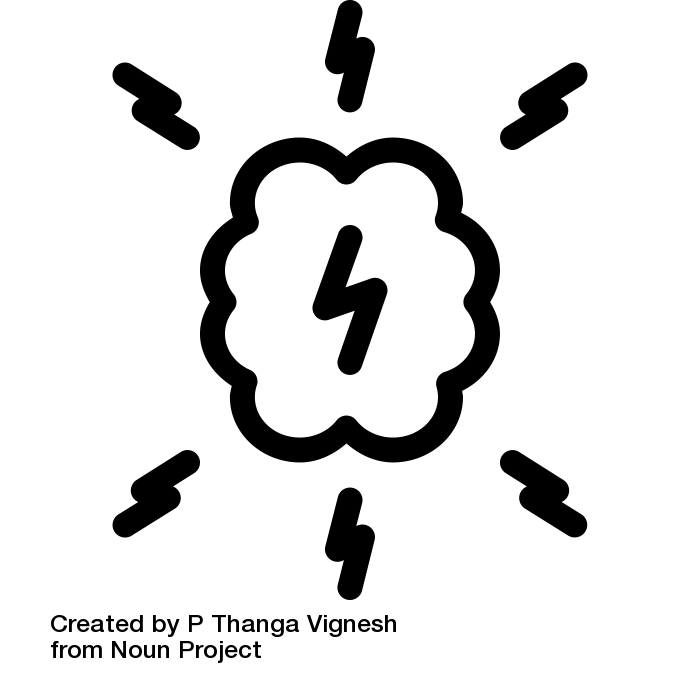 The Journey to A-Level Geography
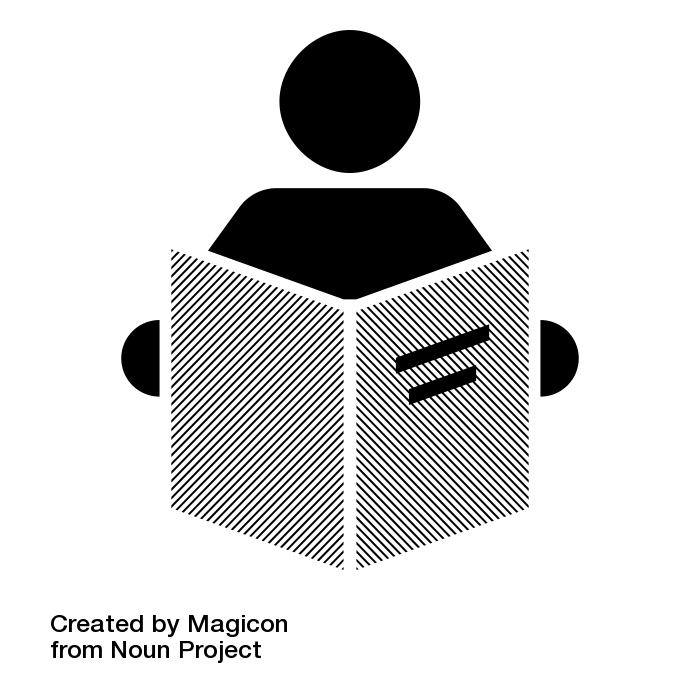 Sign up to the Seneca Learning group: https://app.senecalearning.com/dashboard/join-class/qkikuzmkb5
Familiarise
The Course Structure: https://www.ocr.org.uk/qualifications/as-and-a-level/geography-h081-h481-from-2016/
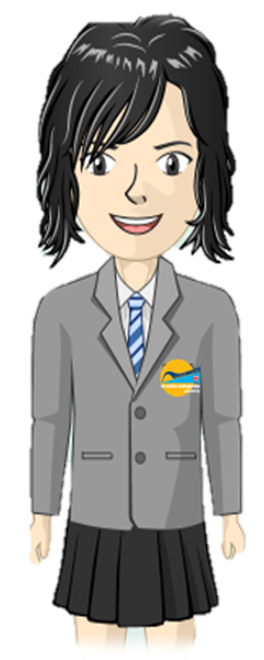 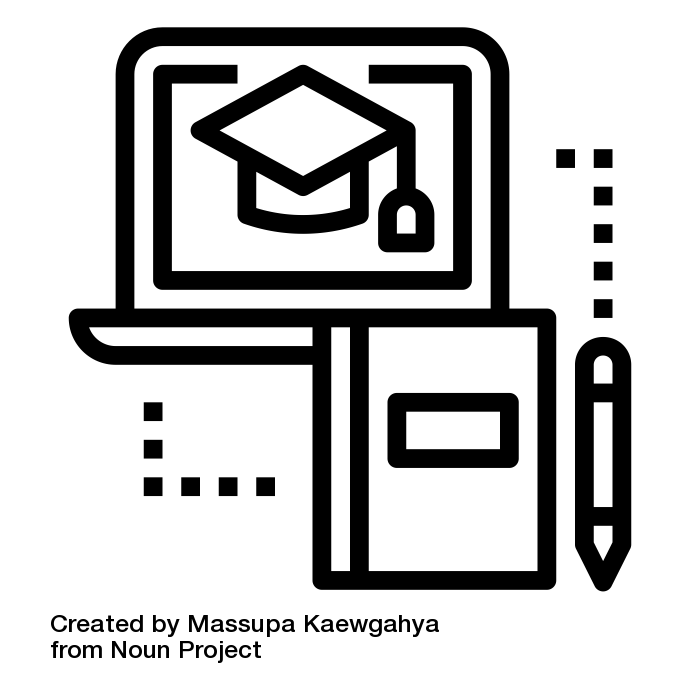 Literature
Awareness of Global Issues
STEP 3
STEP 1
STEP 2
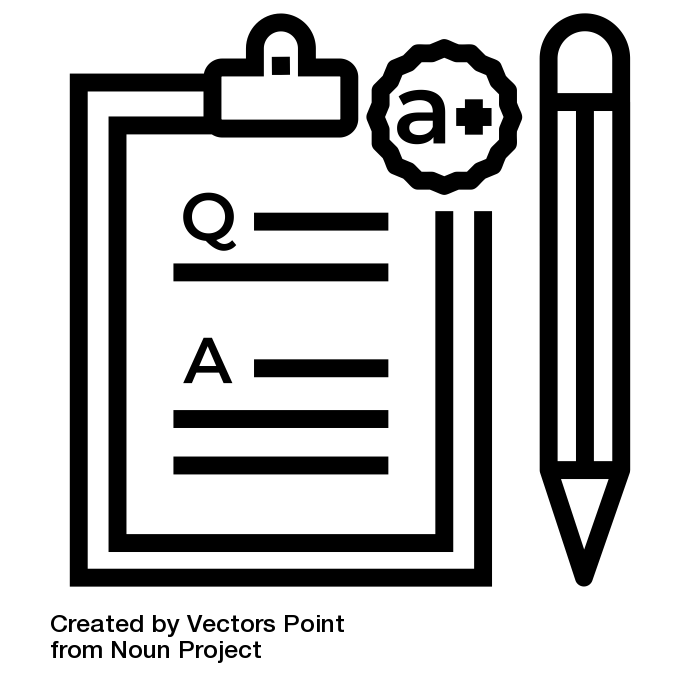 Topical Events
Download the Guardian App
Practise
Try an exam question:
https://www.ocr.org.uk/Images/534137-question-paper-geographical-debates.pdf
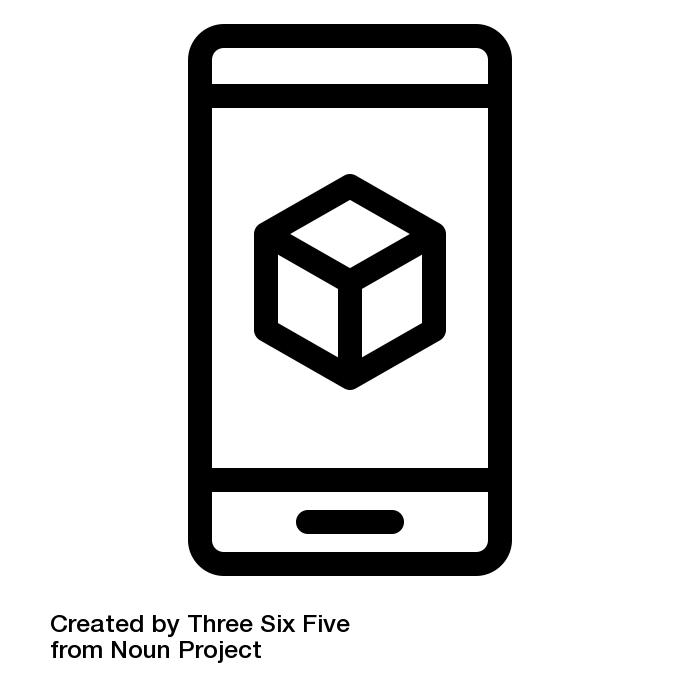 STEP 5
STEP 4
Listen
Try a podcast a week:
https://player.fm/featured/geography
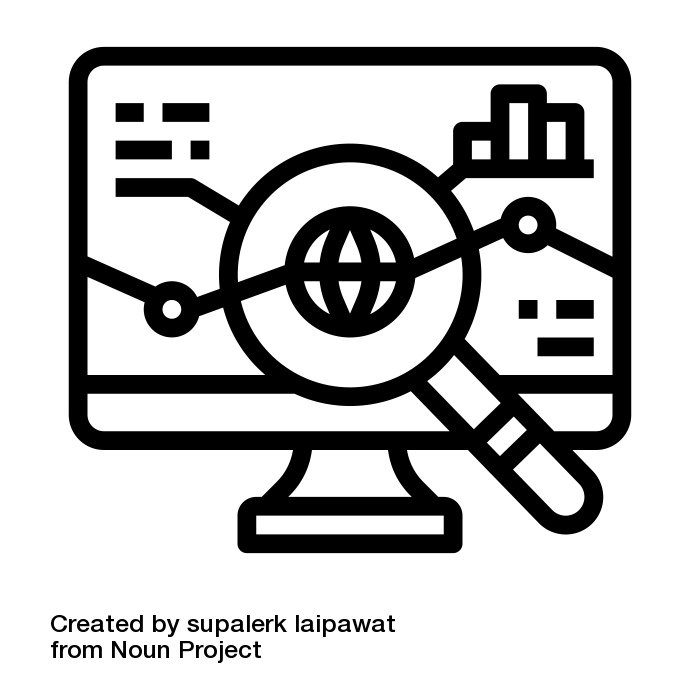 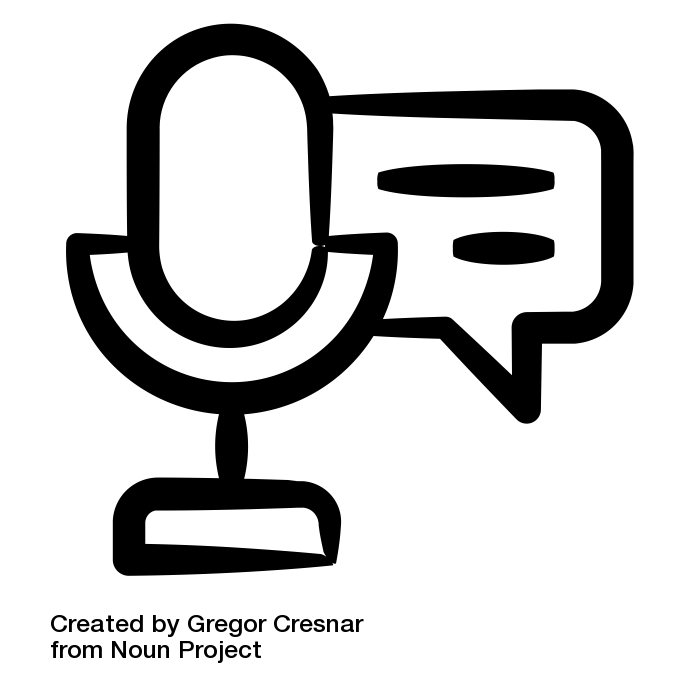 Create factfiles, e.g. into a hazard event, about different countries, about Oldham!
Do some independent research into the spec topics (see step 3)
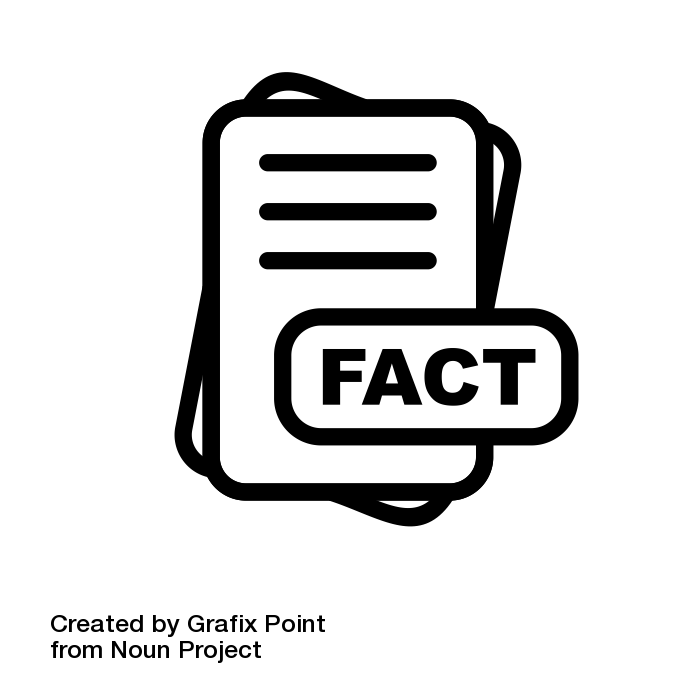 STEP 8
STEP 6
STEP 7
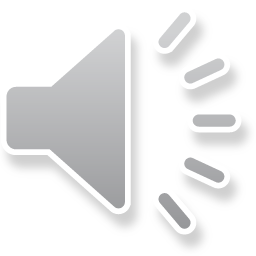 ‘ Geography is the subject which holds the key to our future. ’  MICHAEL PALIN